Výroční zpráva o činnosti FF UPCE za rok 2021
Jiří Kubeš
děkan FF UPCE
ÚVOD
druhý kompletní rok vedení děkana Kubeše a jeho týmu
opět výrazně poznamenán pandemií 

prezentace: shrnutí loňského stavu s ohledem na strategický záměr (vznikl 6/21)
tři priority: 1) kvalitní studium, 2) kvalitní věda, 3) kvalitní pracovníci, prostředí a třetí role
Priorita FF 1: Studium na fakultě je založené na badatelské praxi,je internacionalizované a rozvíjí relevantní kompetence studujících pro 21. století
počet nových akreditací SP relativně stabilní (9 BSP, 6 MSP, 4 DSP), dobíhají staré akreditace (do 2024)
institucionální na historii
získán MSP v AJ Ethics and Political Philosophy
BSP SSEU a MSP+DSP RELI na dostudování
připraven BSP SS
pandemie: synchronní on-line výuka do V/21
rizika: 
1) BSP SS stažen: co dále?
2) krátká platnost akreditací
BSP RELI a BSP NJOP jen do počátku 2024
MSP AFIL do 10/2023
Zájemci o studium (u BSP nutno držet okolo 300 Z, U MSP okolo 110 Z)
rizika: 
1) málo zájemců o BSP RELI, NJOP a kombinace;  2) málo zájemců o MSP FILO a SA
Počty studentů
navíc: DPS (dvouleté, na KVV, ročně 25 studentů) + UVČ (jednoleté, na celé FF, ročně 150 studentů)

další riziko: 
nerovnoměrně rozložení studenti na katedrách (315 KAA x 44 KCJ)
Kvalita studia
1) internacionalizace: 
nový MSP
122 kurzů v AJ
46 výjezdů studentů do zahraničí (57 % předcovidového stavu!) + 26 studentů přijelo (podobně 2019)
2) DSP na ÚHV a KFR
50+37 studentů
10 uchazečů o AJ DSP Philosophy
2+2 obhajoby disertací (zatím ČJ)
3) online výuka
248+259 kurzů s podporou Moodle + Ms Teams


4) celoživotní vzdělávání
DPS (25 + 25)
UVČ (obnoveno na podzim, zatím 100)
Priorita FF2: Fakulta pěstuje kvalitní vědu a je respektovaná za své vědecké výsledky v 5. a 6. vědní oblasti
do RIV za 2021 celkem 142 výsledků (2020 = 111)
za 2020 15 EX + 25 NS (viz tabulka)
11 uspořádaných odborných akcí
osm národních a tři mezinárodní projekty
především 6.1 a 6.3
Excelentní a nadstandardní vědecké příznaky na pracovištích fakulty v letech 2017-2020
Dle směrnice č. 1/2022 minimální a standardní výkon za tři roky (osOH za body nad standard)
Projekty: realizováno 8+3
6 projektů GAČR (4x ÚHV, 1x KFR, 1x KAA) – loni 5
1 projekt NAKI (ÚHV + FR UPCE) – stejné
1 projekt OP Zaměstnanost (KVV + PK) – stejné
1 projekt Wenner-Gren Foundation (KSKA) – stejné
poprvé: Marie Skłodowska-Curie Actions (Ind. Fellowships) na KFR!
Dr. Silvia Panizza, projekt Moral Impossibility: Rethinking Choice and Conflict (24 měsíců)
doc. Olli Lagerspetz, projekt Philosophy as Cultural Self-Knowledge: R. G. Collingwood, Peter Winch and the Human Sciences (12 měsíců)
podáno 17 (loni 11) projektů GAČR: 6x KFR, 5x ÚHV, 3x KLKS, 2x KAA, 1x KCJ) a 0 TAČR (nebyla výzva)
získány čtyři (loni jeden) – 2x ÚHV, 2x KFR (z toho jeden Postdoc – incoming)
rizika jasná: 
1) úspěšnost GAČR cca 25 %, 
2) podává málo kateder!
Výsledky  V  M1
13 výsledků hodnoceno za 2020
známky:
poprvé 1:  doc. Pavel Marek (ÚHV) „El conde de Oñate y la diplomacia entre Madrid y Viena a principios de la Guerra de los Treinta Años“, in: Manuscrits: Revista d’Història Moderna. 
9x2 (4x ÚHV, 5x KFR)
3x3 (1x KFR, 1x KSKA a 1x KVV).
pro srovnání rok 2019:
7x2 
6x3
4x hůře
VědA internacionální
1) Knihy a články v zahraničí (výběr):
Ladislav Vít, The Landscapes of W. H. Auden’s Interwar Poetry: Roots and Routes, Routledge 2021.
Ondřej Beran, Examples and Their Role in Our Thinking, Routledge 2021.
Niklas Forsberg, Lectures on a Philosophy Less Ordinary, Routledge 2021.
Hugo Strandberg, Forgiveness and Moral Understanding, Palgrave 2021.
novÉ Návrhy na excelenci za 2021
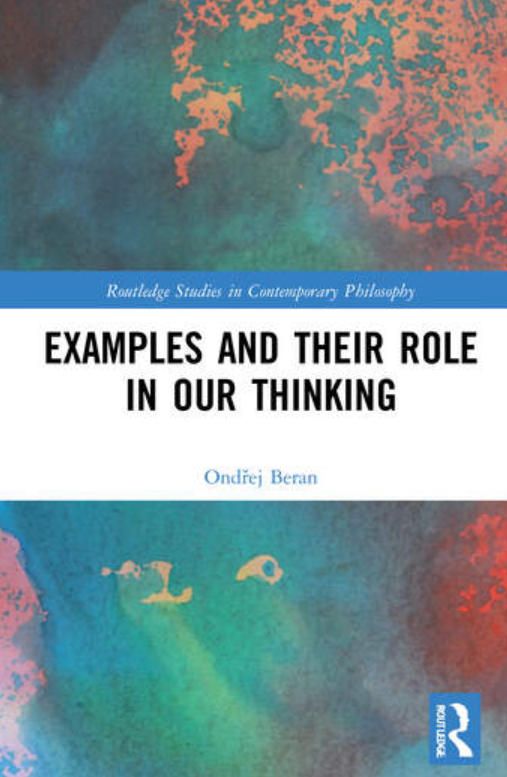 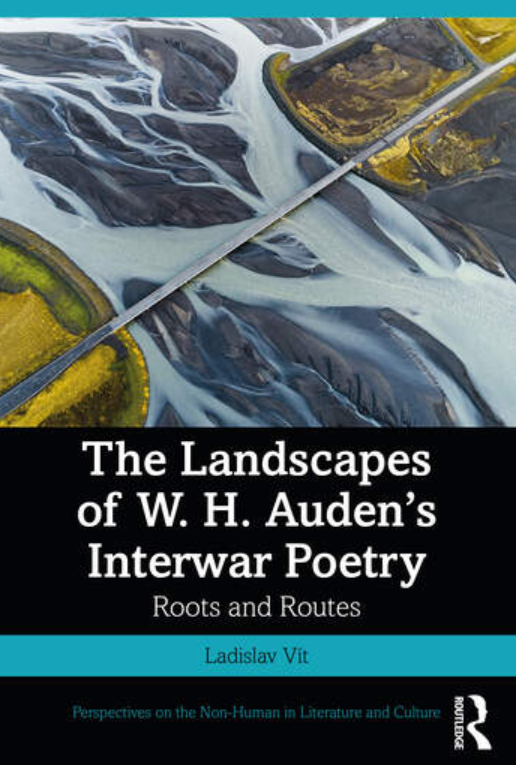 Podpora vědy na FFSměrnice č. 4/2020 verze květen 2021 (cca 7,4 mil. Kč x 2020: cca 6,5 mil. Kč)
1) vědecké rozpočty kateder (3 mil. ; + mimo 2,5 mil z dotace pedagogické rozpočty)
2) osobní příplatky od FF za výkon (1,5 mil., dle bodů)
3) vědecké týmy 2020-2021 (1 mil.): prof. Vorel, prof. Lenderová, doc. Kubeš, doc. Forsberg
4) vědecké balíčky (cca 0,6 mil.)
5) ediční + překlady (cca 0,4 mil.)
6) odměny za excelence (1=100 tisíc, 2=50 tisíc, 3=20 tisíc = cca 0,75 mil.)
7) odměny za podané projekty (5-20 tisíc = cca 0,15 mil)
Tvůrčí činnost studentůnejviditelnější aktivity při DSP (výběr, stranou mobility)
1) KFR
research seminars + a doktorandský seminář (každé úterý 10-12 hod.) + nově katedrový seminář
spoluorganizace doktorandské konference Wellbeing, Harm and Religion (9. – 11. září 2021 v Brně)
organizace cyklu Kavárna Universitas 
6 publikací + 2 disertace
2) ÚHV
cyklus 16 doktorandských kolokvií (tři zahraniční hosté) + 2 dr. čtení
organizace doktorandského workshopu New trends in research on the history of Habsburg imperial diplomacy (16th – 19th centuries) (16. – 18. září 2021)
příspěvky na 11 konferencích (6 v zahraničí)
1 kniha, 5 kapitol v knihách, 11 článků + 2 disertace
Priorita FF3:Fakulta zlepšuje pracovní a studijní prostředí a rozvíjí své zázemí
zvýšení kvalifikace
zvýšení kvalifikace 7x
doc. : Ondřej Beran, Filip Grygar (oba KFR), Michal Téra (KLKS)
Ph.D.:  Šárka Rábová (ÚHV), Helena Dyndová, František Novotný, Lucie Valentinová (všichni KFR)
motivace pracovníků a kvalita zázemÍ
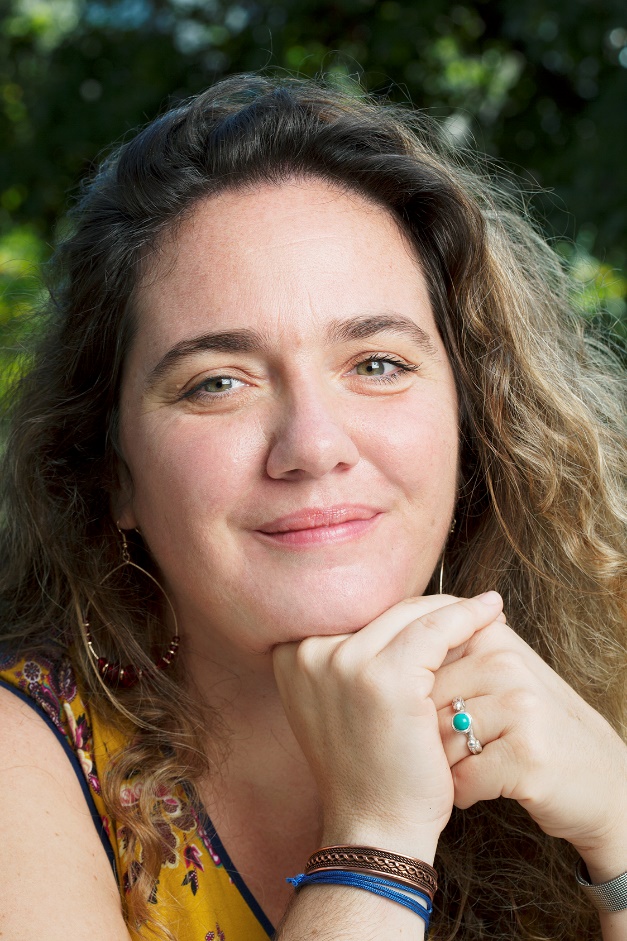 roční komplexní hodnocení AP

fakultní vědecké OSOH

výběrová řízení: z 13 dvě v AJ (Brian Glover a doc. Laura Candiotto, Ph.D.)
vznik dvojjazyčného prostředí
1) 13 AVP ze zahraničí (8 na KFR)
2) MEMO2:  Violeta Ruiz Cuenca, Ph.D.  + William Wood, Ph.D. (ZS)
3) jazykové kurzy KAPR
4) 98 výjezdů do 24 zemí
5) 35 hostů ze 14 zemí 
6) postupně legislativa + web
Knihovna vídeňského historika prof. karla Vocelky (akvizice 4000 sv.)
Třetí role
nové rámcové smlouvy (Škoda MB, PK, Jaroměř)
UVČ: Románský / Germánský svět
projekt Kavárna Universitas v on-line prostředí
podcast Philosophy Voiced + blog Centra pro etiku (KFR)
Klub mladých historiků
Sociocon
4. 10. 20 LET FF
Šíření dobrého jména
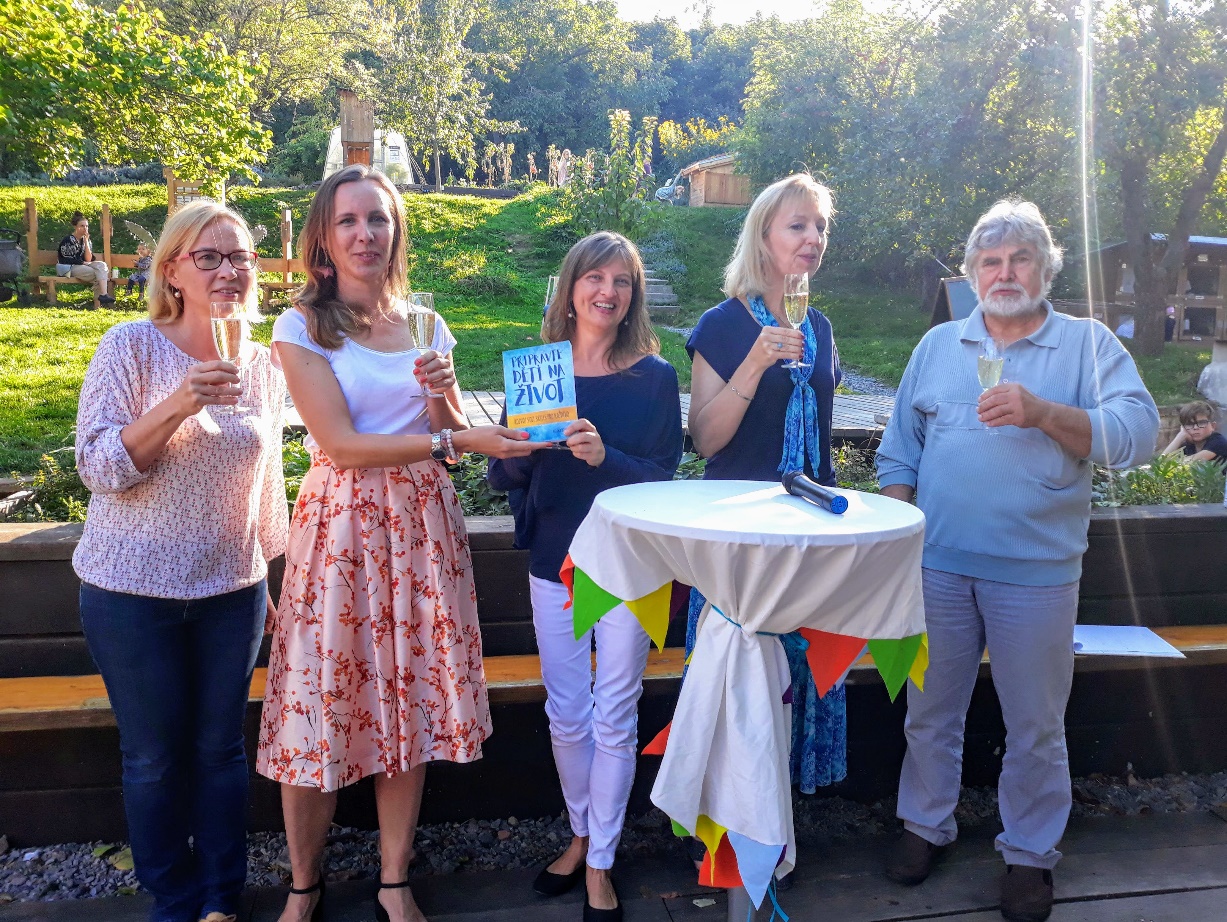 Děkuji za pozornost!